Titre de laprésentation(Arial)
Présentation générale
date
(Arial)
Fonction Prénom NOMdate
FACULTÉ DE MÉDECINE
DÉPARTEMENT DE XXX
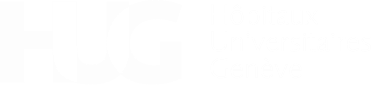